САМОСТІЙНА РОБОТАВНУТРІШНЯ   ЕНЕРГІЯ ОДНОАТОМНОГО ГАЗУ
КОЖНА ЗАДАЧА ПО 3 БАЛИ
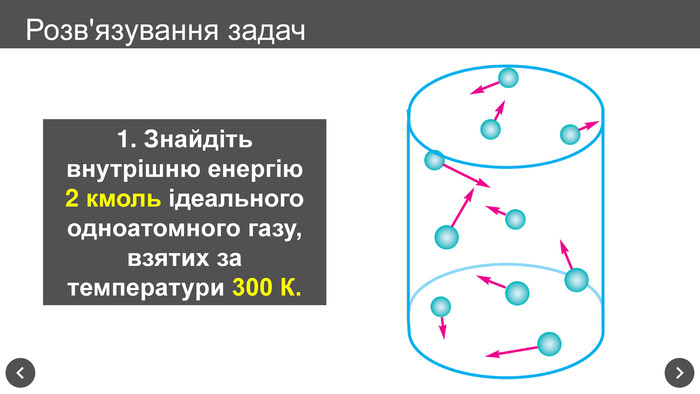 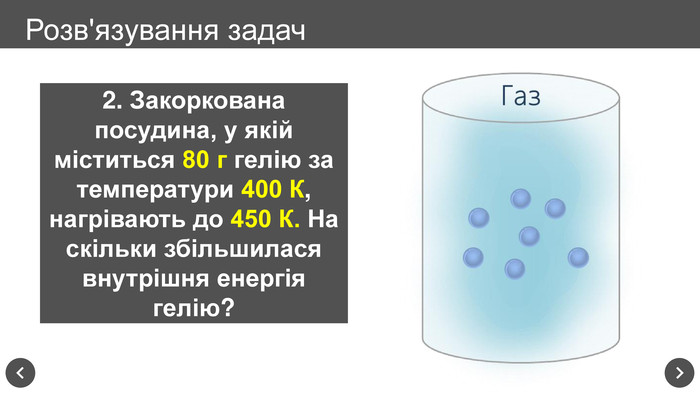 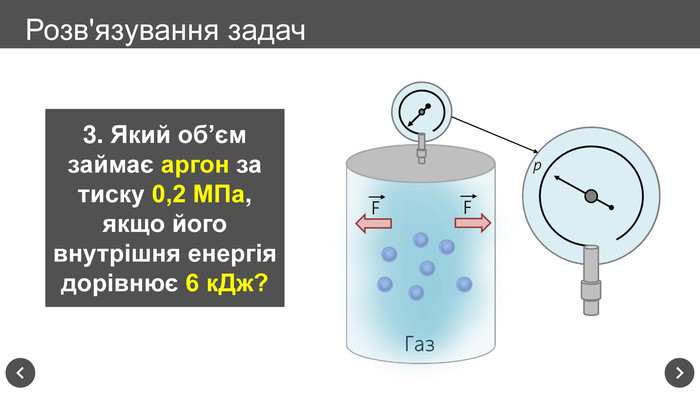 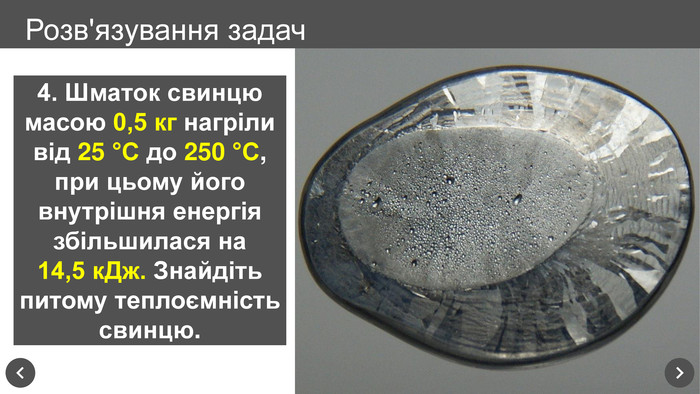